ФОТООТЧЁТ «Веселые старты»
Подготовила Тарасова Н.П. Апрель 2016г.
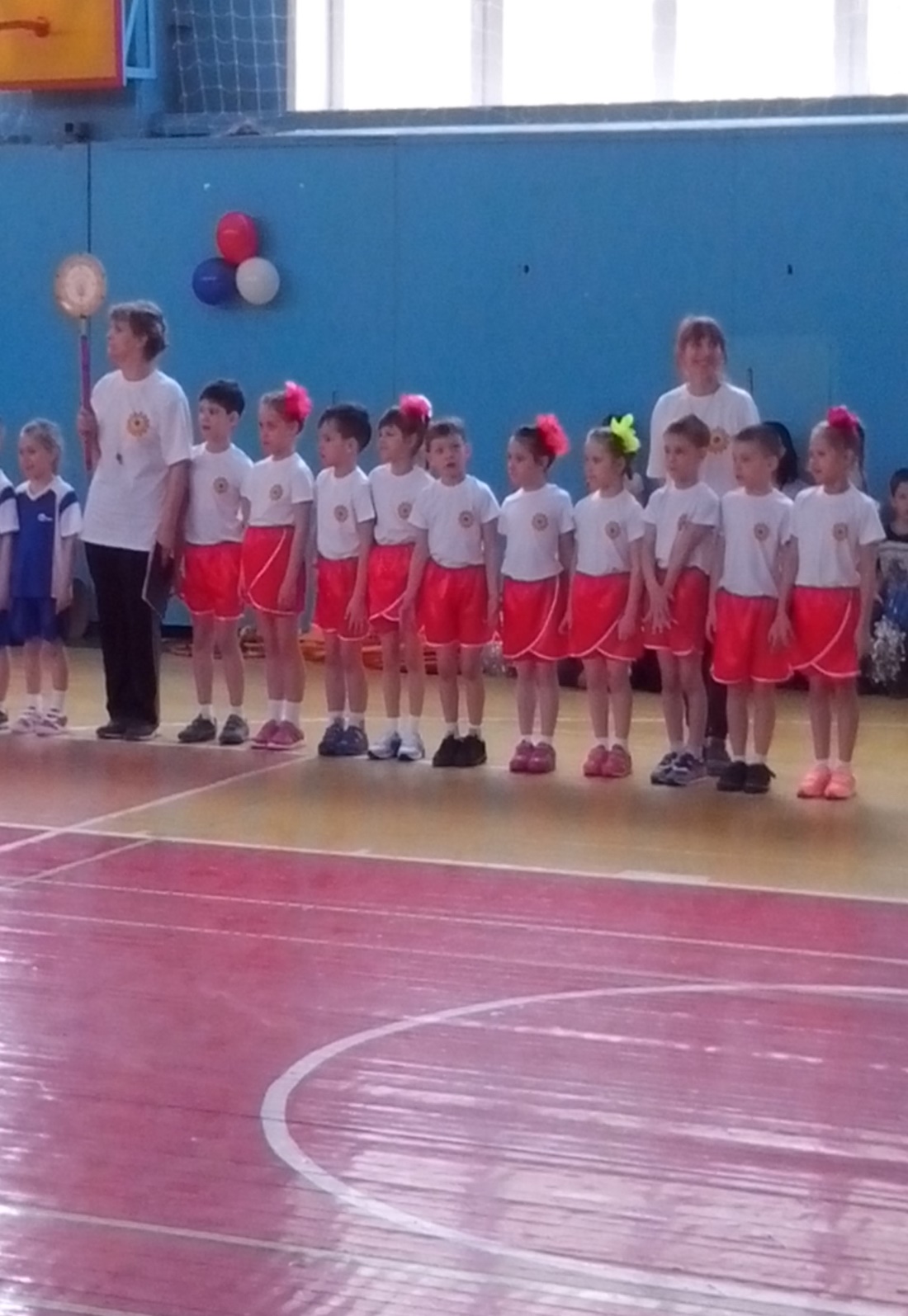 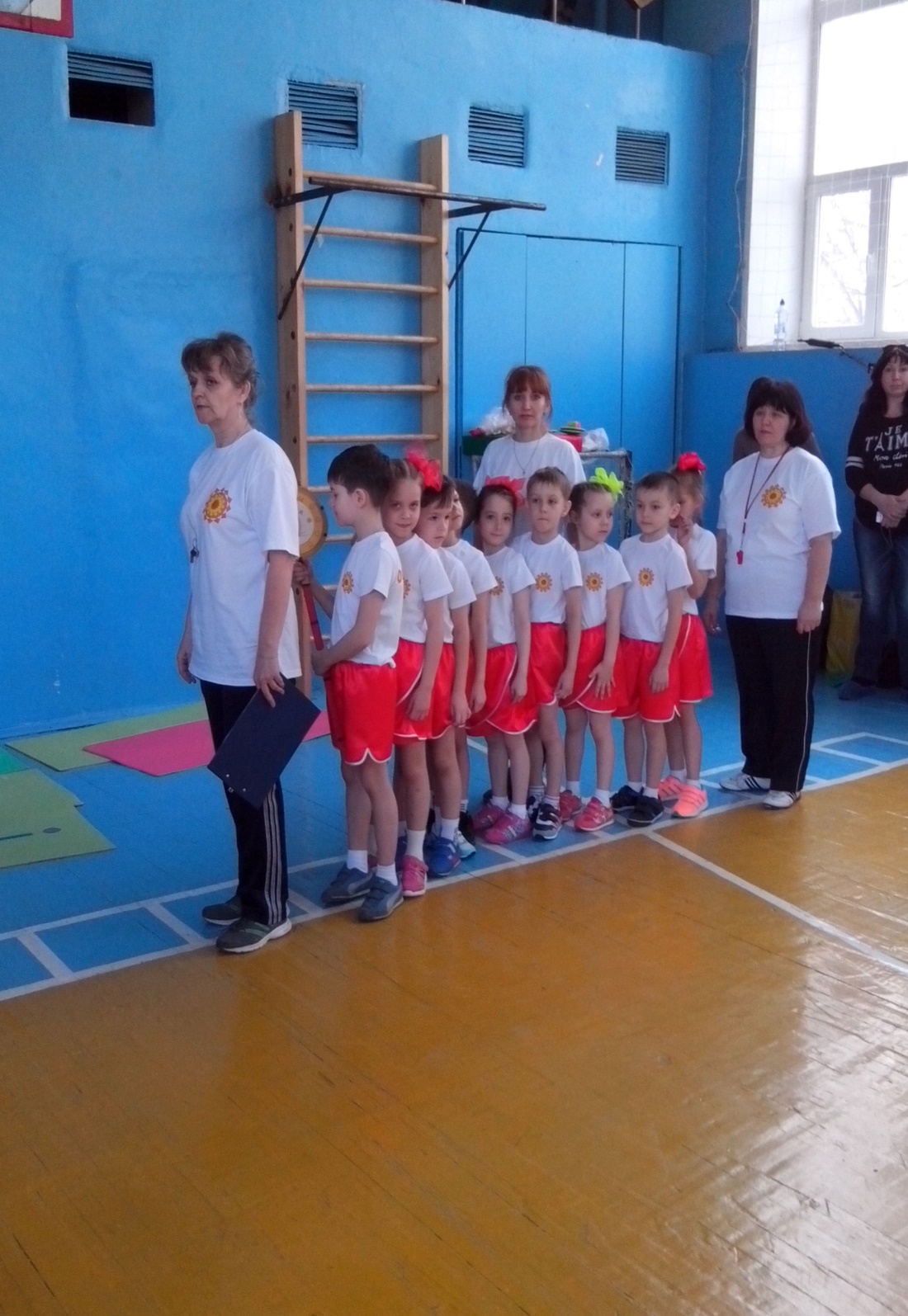 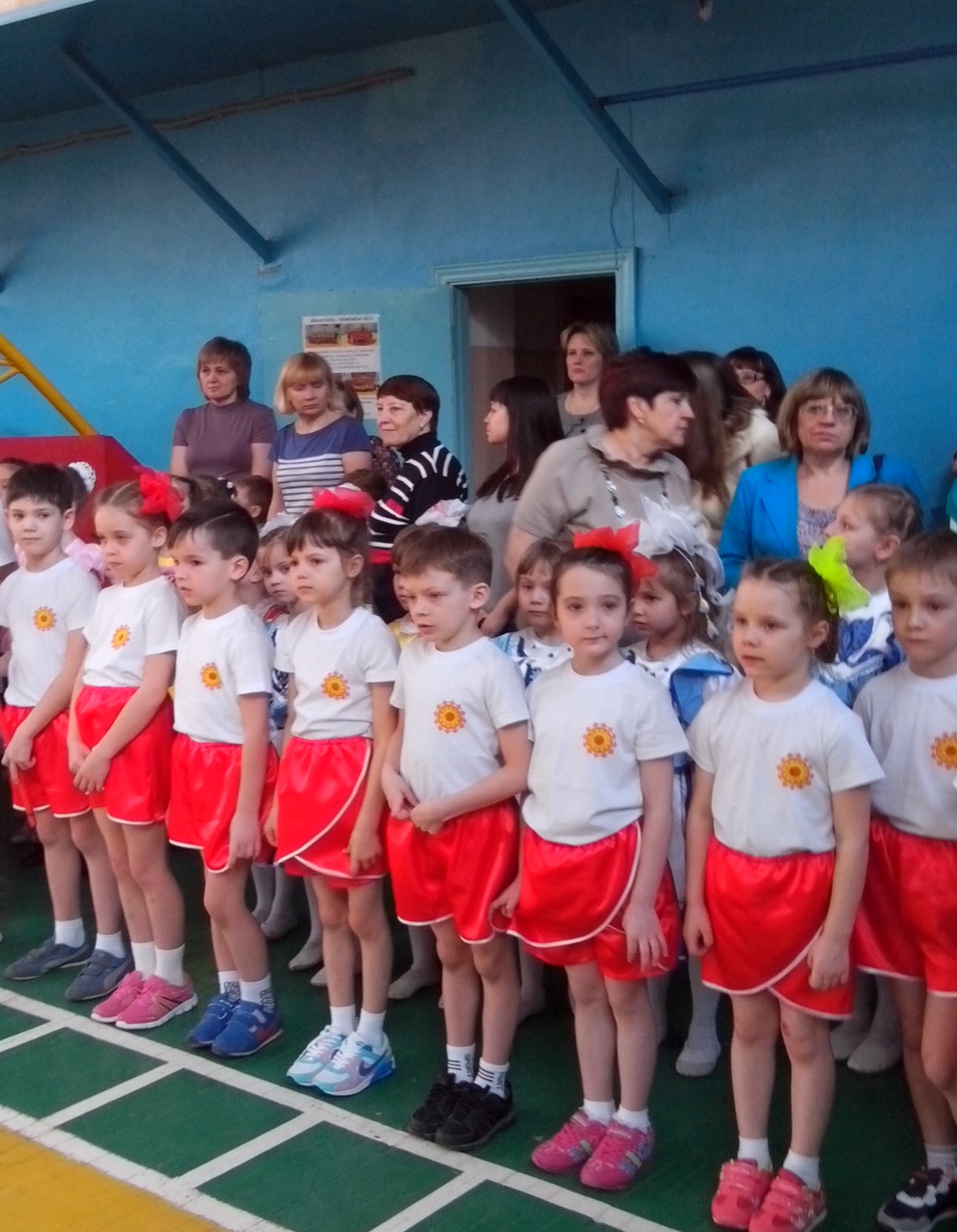 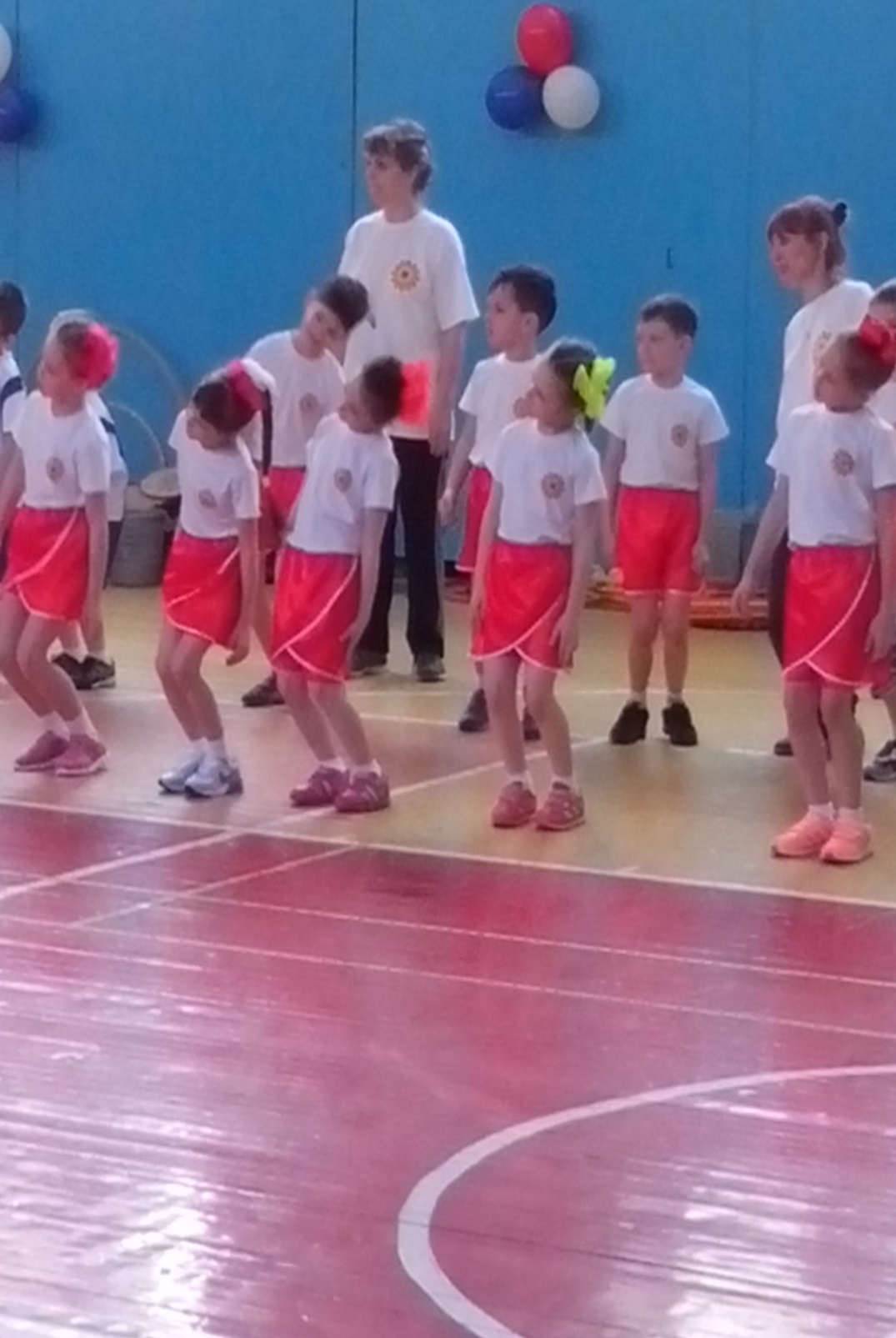 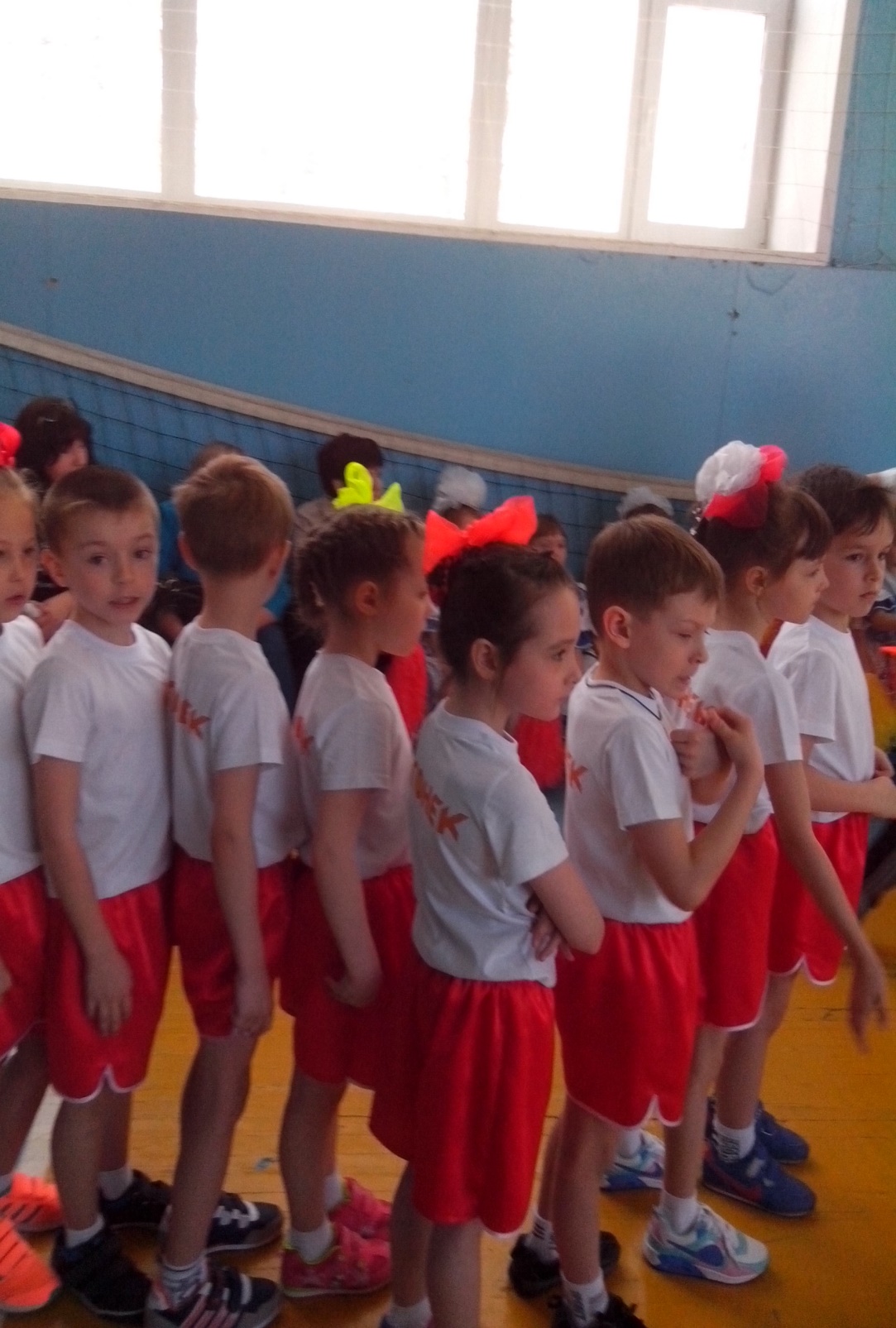 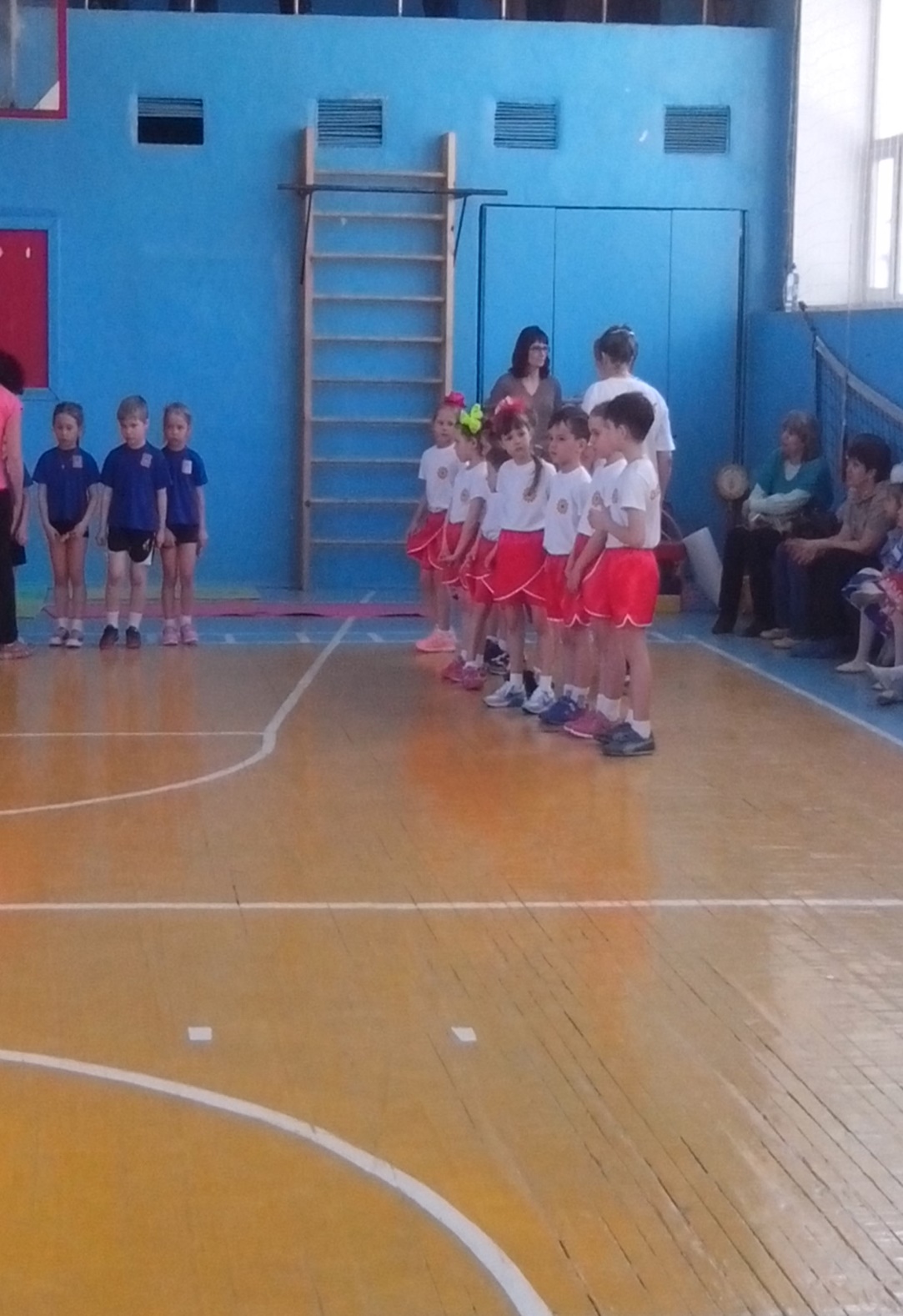 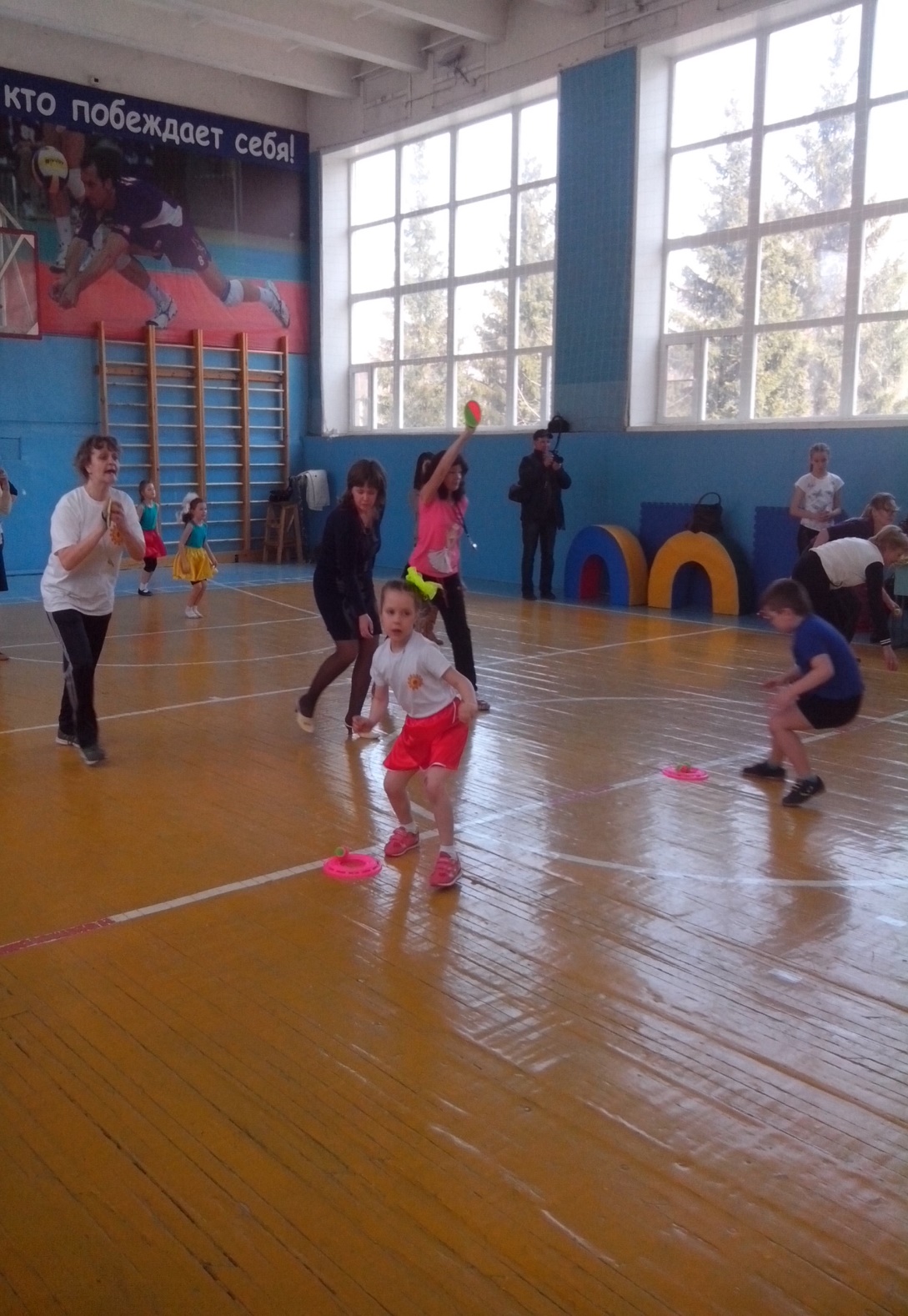 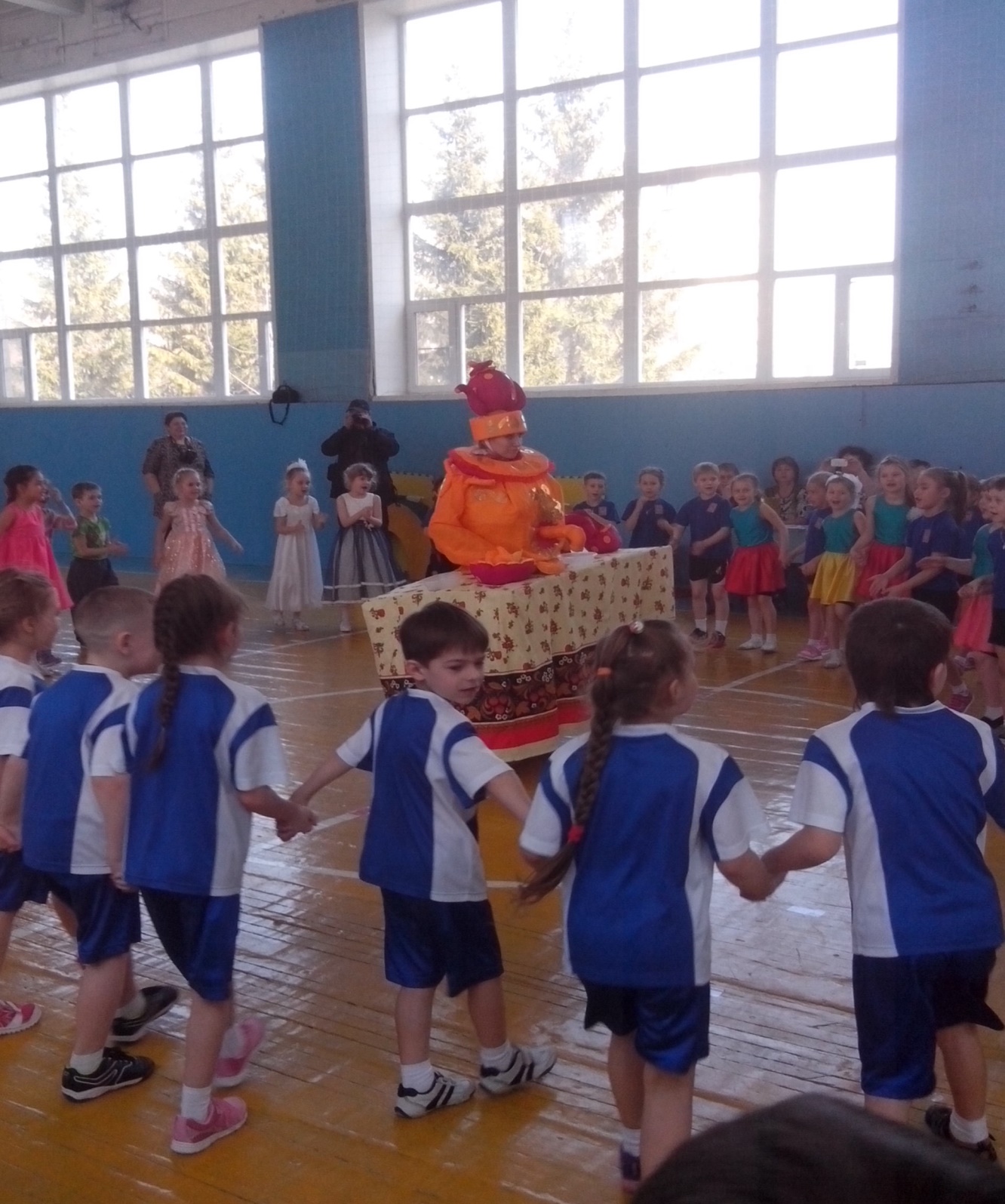 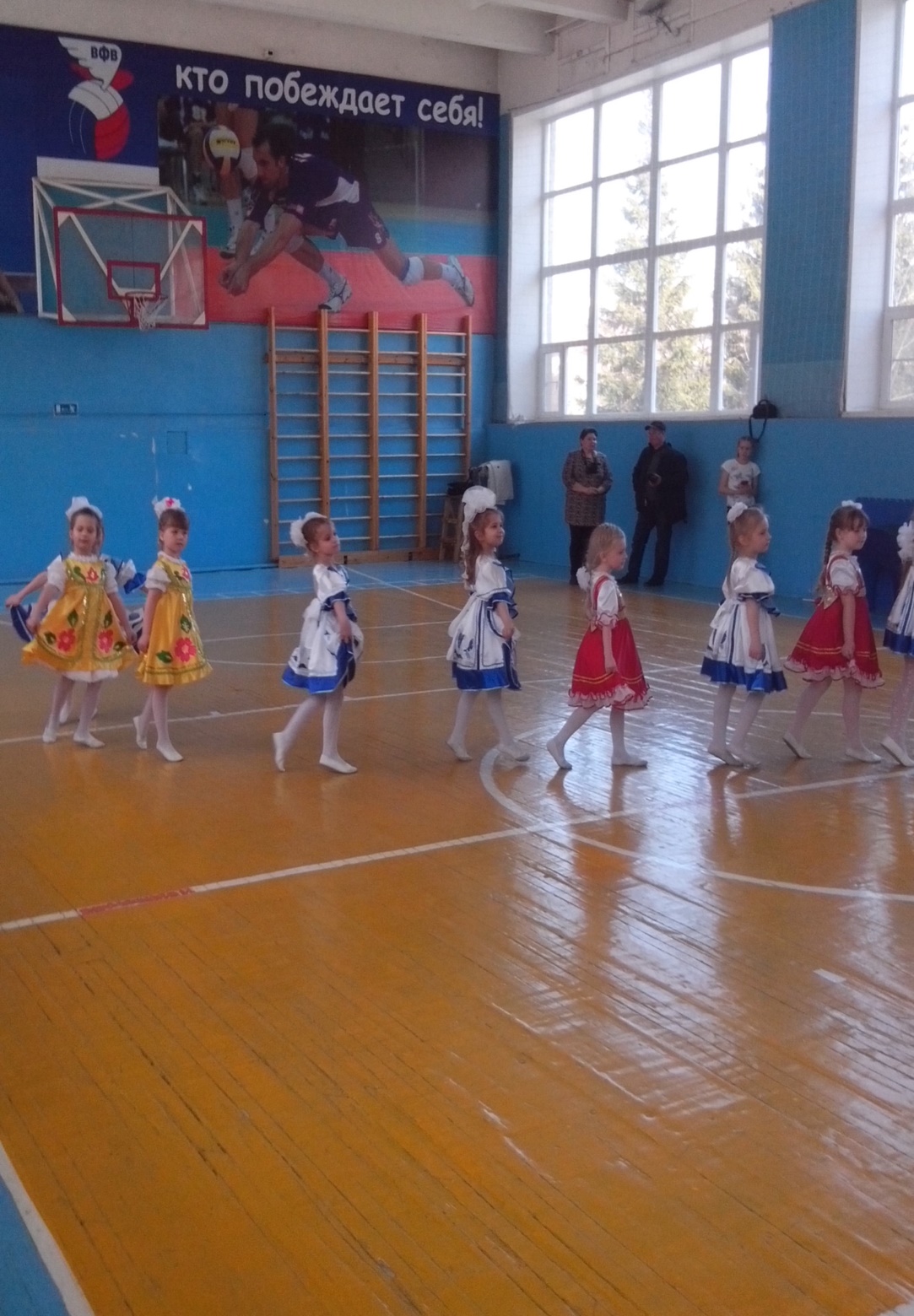 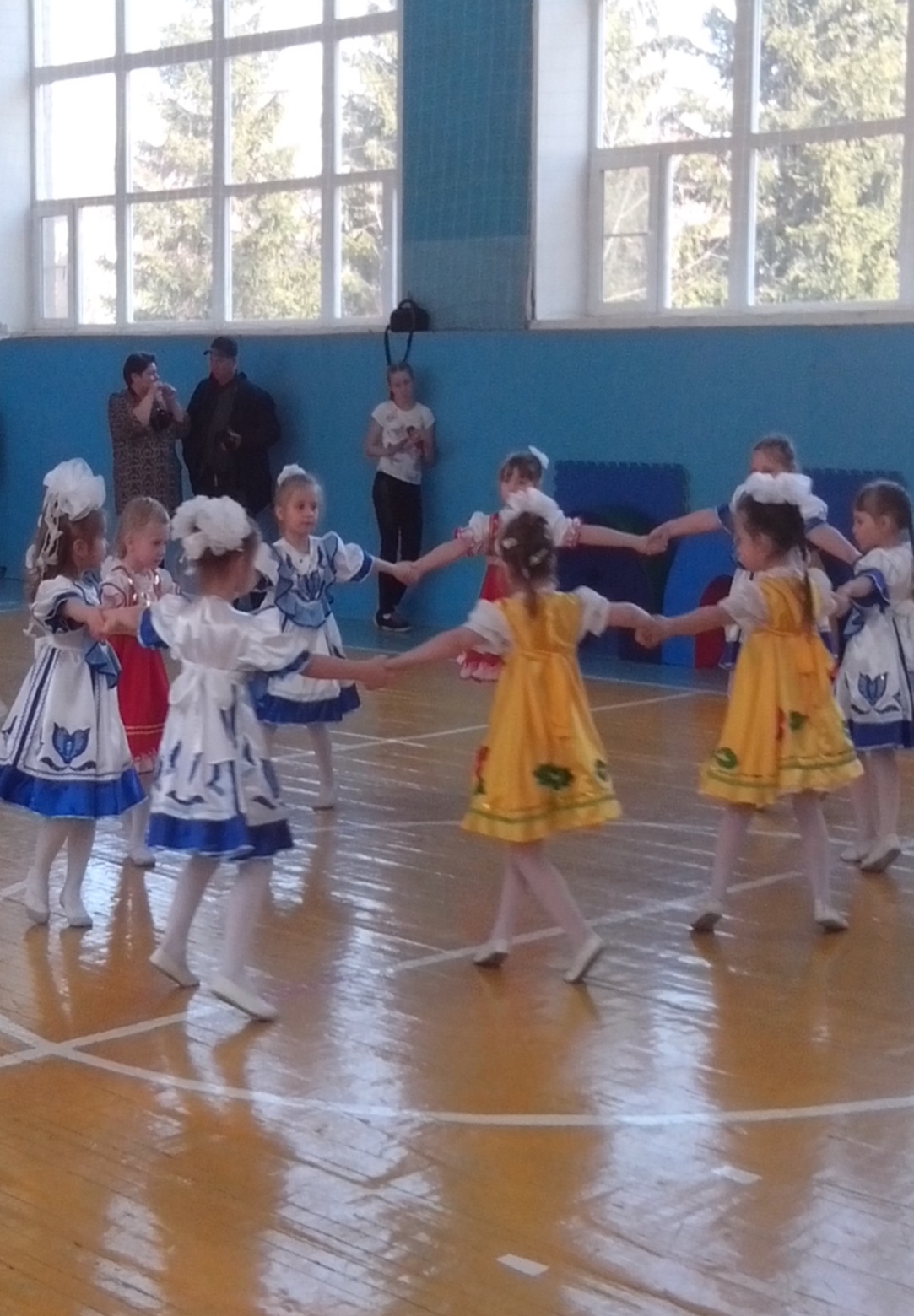 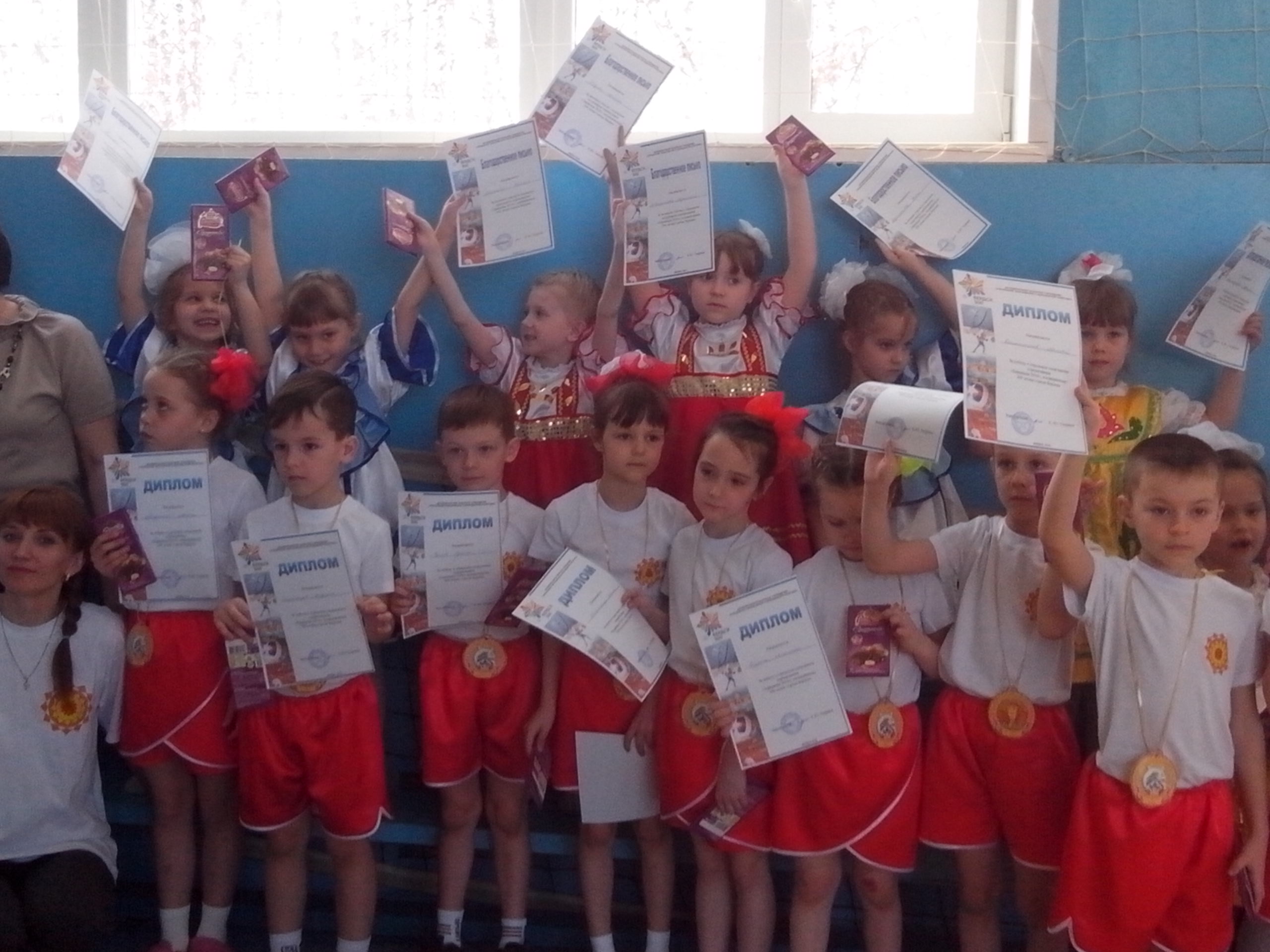